Муниципальное бюджетное общеобразовательное учреждение г.о. Королёв Московской области «Средняя общеобразовательная школа № 1»
Урок русского языка

по теме «Звуки и буквы».

Презентацию подготовила
учитель начальных классов 
Киселева И.Ю.
- й
я
а
а
а
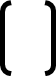 -  й
о
о
ё
о
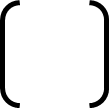 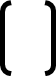 у
ю
у
й
у
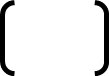 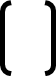 и
ы
и
ы
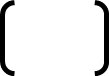 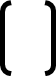 э
э
е
э
й
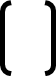 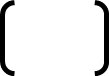 Прочитай слова. Отметь знаком строку, в которой все слова начинаются с гласного звука.
история, Эрмитаж, мир, день
аэродром, эхо, армия, яблони
адрес, атака, экипаж, орден
мужество, весна, Нева, герой
Найди строку, в которой все слова начинаются с согласной буквы.
город, вдруг, молоток;
сахар, посуда, ёлка;
стакан, тарелка, ужин.
Найди строку, в которой все слова  начинаются с согласного звука
город, вдруг, молоток;
сахар, посуда, ёлка;
стакан, тарелка, ужин.
Отметь слово, которое начинается с гласного звука
ёлка
астра,
лимон
шишка
Отметь слова, которые начинаются с согласного звука
яблоко;
абрикос;
озеро;
йогурт.